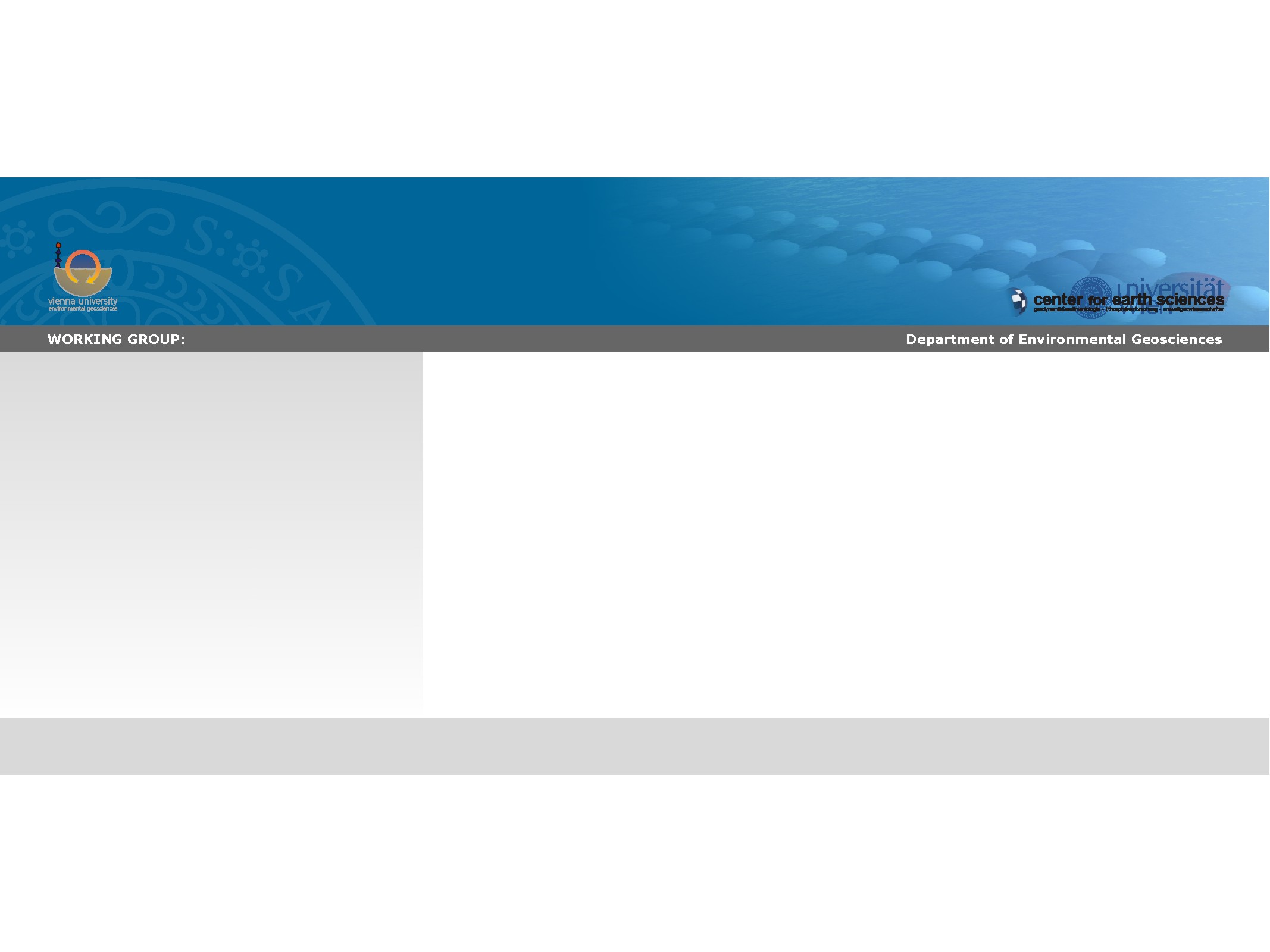 Einsatz von Nanopartikeln in der in situ Grundwassersanierung
Thilo Hofmann
Boden- und Grundwasserkontaminationen
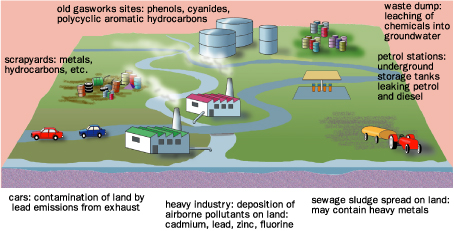 http://soer.justice.tas.gov.au
~3 Millionen potentiell kontaminierte Flächen in Europa 
→ davon nur ~81,000 saniert (European Environment Agency, 2007)
CKW Kontaminationen
Chlorierte Kohlenwasserstoffe = Dense Non-Aqueous Phase Liquids (DNAPLs)
DNAPLs bilden im Untergrund Phasenkörper aus → kontinuierliche Schadstoffabgabe → Langzeitkontamination
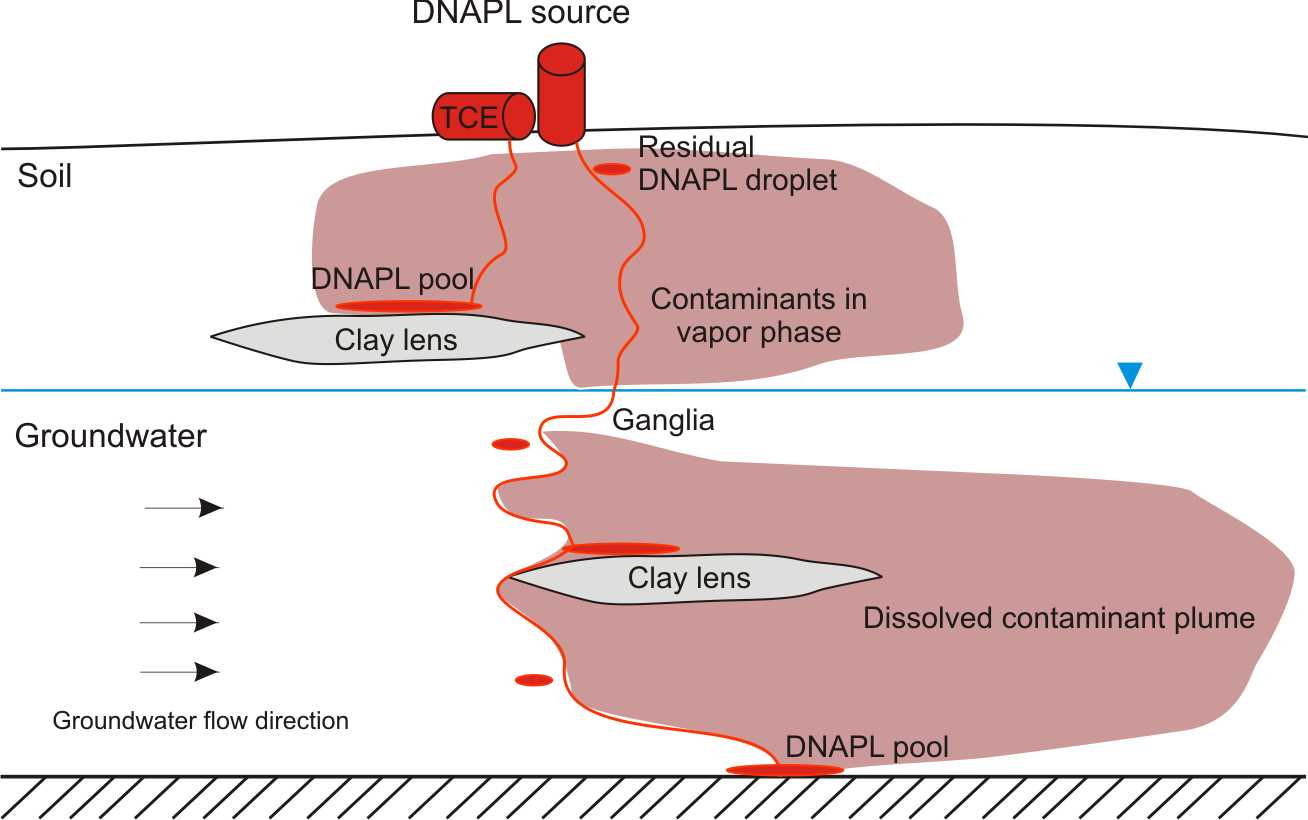 Nach Mackay und Cherry (1989)
Konventionelle Sanierungsverfahren
Pump & Treat
+ Standardverfahren zu Sanierung von mit CKW kontaminierten  
   Grundwasserleitern

- Langsame Auflösung der Phasenkörper, langsame Desorption/Diffusion
- CKW-Akkumulierung in weniger durchlässigen Schichten
- Sanierung der Schadstofffahne


→ reduzierte Effektivität
→ Sanierungszielwerte
     häufig nicht erreicht
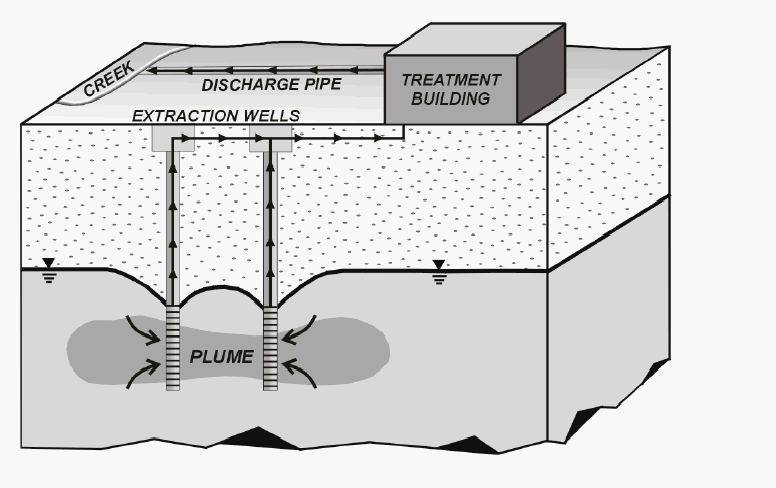 US EPA, 1990
Innovative Sanierungsverfahren
Erhöhung der Sanierungseffizienz
Basieren auf physikalischen, chemischen und biologischen Prozessen

Beispiele für mit CKW kontaminierte Standorte:
Alkoholspülung
In situ chemische Oxidation
Reaktive Wände
Thermische in situ Verfahren
Sanierung mit Nanopartikeln
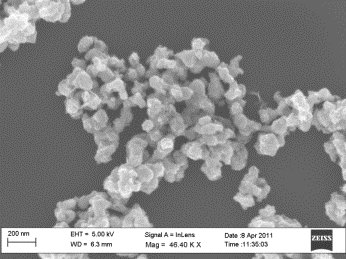 Sanierung mit Nanopartikeln
Einsatz von Nanopartikeln
Partikelgröße 50-100 nm
Spezifische Oberfläche > 20 m2 g-1
→ Schnelle Reaktion mit Schadstoffen


Nanomaterialien
Bimetallische Nanopartikel
Metalloxide
Zeolithe
Carbo-Iron
Nullwertige Nanoeisenpartikel
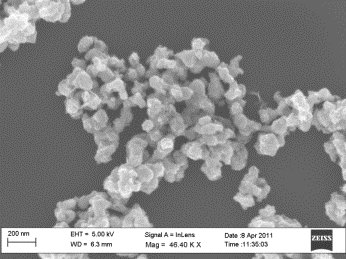 Wirkmechanismen
Oxidation
Reduktion
Adsorption
Sanierung mit Nanoeisenpartikeln
Nullwertiges Eisen = starkes Reduktionsmittel

Reaktion mit unterschiedlichen Schadstoffen
Pestizide 
Pharmazeutika
Schwermetalle
CKWs
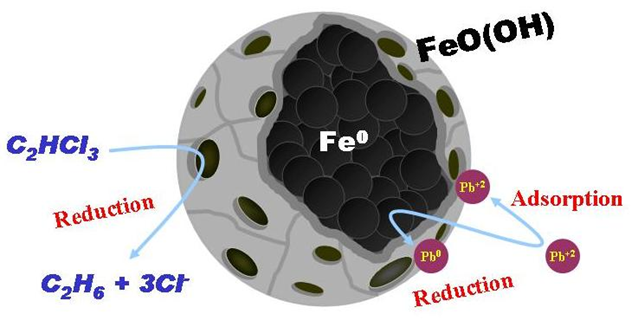 http:// nanotech.dtu.dk
Sanierung mit Nanoeisenpartikeln
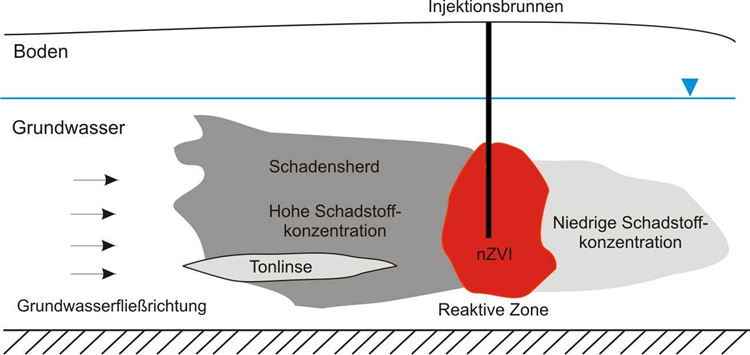 Reduktion der Schadstoffquelle → Schaffung einer reaktiven Zone im Zentrum und im direkten Abstrom des Schadensherdes
Sanierung mit Nanoeisenpartikeln
Vorteile
Sanierung von unterschiedlichen Schadstoffen 
Sanierung der Schadstoffquelle
Schwer zugängliche Standorte
	unter Gebäuden, Industriegebieten, tiefgründig kontaminierte 	Standorte, geklüftete Aquifere


Herausforderungen
Langzeit-/Reaktivität der Partikel
	Partikeleigenschaften, Selektivität für den Zielschadstoff
Einbringung der Partikel in den Untergrund
	Injektionstechnik, Transportverhalten
Nanoeisenpartikel
Partikeleigenschaften
Partikelgröße, Dichte, Oberflächenladung,... beeinflussen Stabilität








Hydrochemische Bedingungen am Standort 
pH-Wert, Ionenstärke, Grundwasserzusammensetzung,…beeinflussen Stabilität

Stabilität und Dispergierbarkeit der Nanoeisenpartikel in wässrigen Suspensionen ist entscheidend.
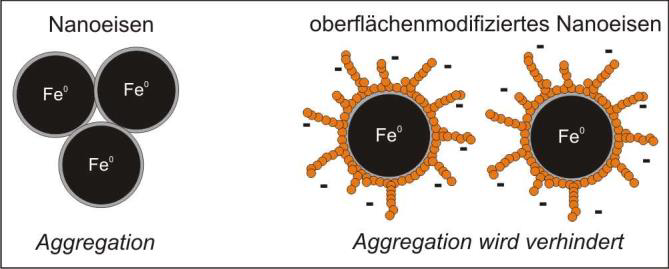 Reaktivität der Nanoeisenpartikel
Reaktivität ist abhängig von
Partikeleigenschaften 
Oberflächenmodifikation, Fe(0)-Gehalt, Partikelgröße
Hydrochemischen Bedingungen
pH-Wert, Grundwasserzusammensetzung, Ionenstärke









Erhöhung der Selektivität der Nanoeisenpartikel für den Zielschadstoff.
RCl +H+
Fe0
H2 + 2OH-
RH +Cl-
2 H2O
Einbringung der Nanoeisenpartikel
Erfolgreiche Einbringung ist abhängig von
Injektionsverfahren
Transportverhalten




Injektionsverfahren
Injektion über Grundwassermessstelle
Direct-Push-Injektion
Druckinjektion
Hydraulisches, pneumatisches „Fracken“

Vor- und Nachteile verschiedener Injektionsverfahren nicht bekannt.
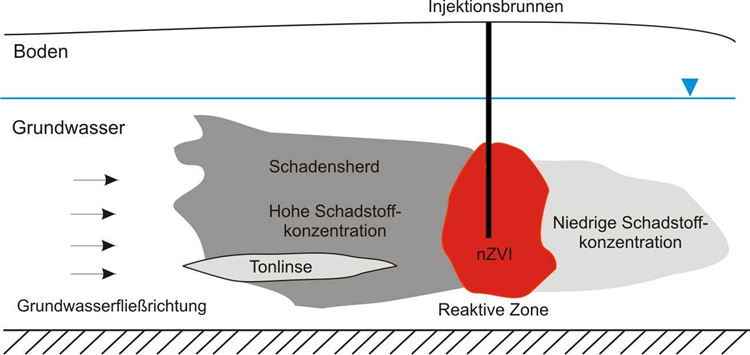 Einbringung der Nanoeisenpartikel
Transportverhalten in porösen Medien ist abhängig von
Partikeleigenschaften
Oberflächenmodifikation, Partikelgröße 
Hydrochemischen und hydrogeologischen Bedingungen 
Grundwasserzusammensetzung, Ionenstärke, Aquifermaterial








Einfluss von Ladungsheterogenitäten im Aquifermaterial auf das Transportverhalten der Nanoeisenpartikel bisher kaum untersucht.
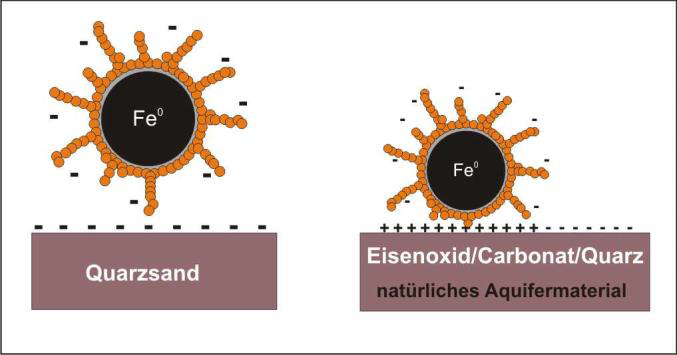 Das Projektes NanoSan
Sanierung von CKW Kontaminationen im Grundwasser unter Verwendung von nanopartikulärem Eisen 



Projektleitung Universität Wien


Kooperationspartner: Austrian Institute of Technology
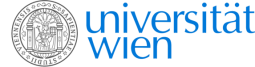 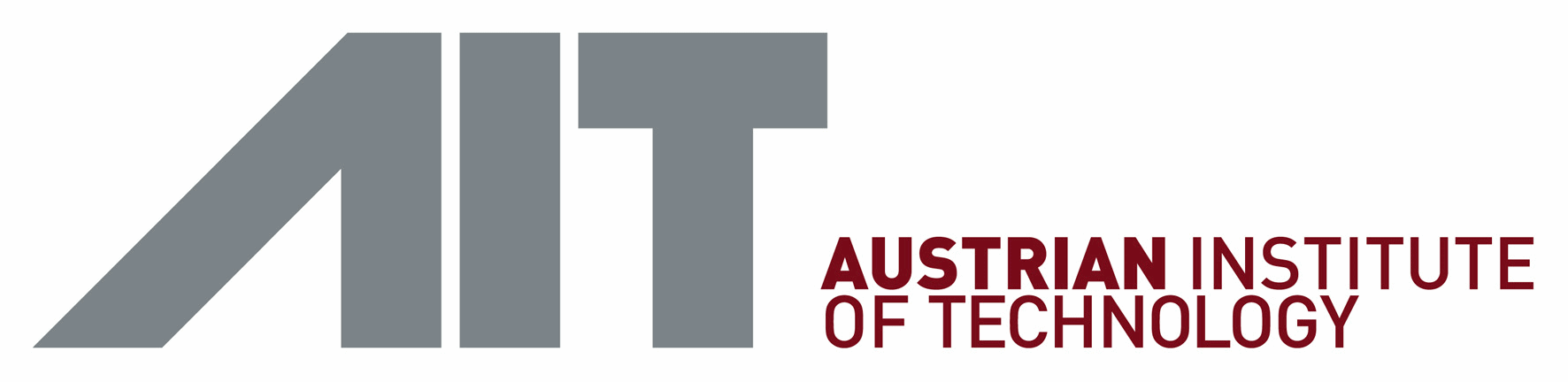 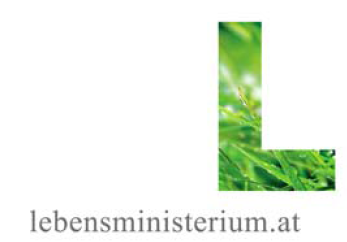 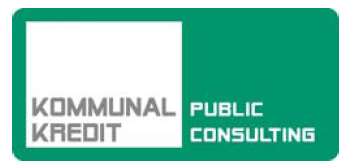 Gefördert aus Mitteln des Bundesministeriums für Land- und Forstwirtschaft, Umwelt und Wasserwirtschaft
Förderungsmanagement: Kommunalkredit Public Consulting GmbH
Das Projektes NanoSan
Ziel:

Weiterentwicklung und Implementierung der Nanoeisentechnologie als Sanierungsverfahren in Österreich
Situation in Österreich
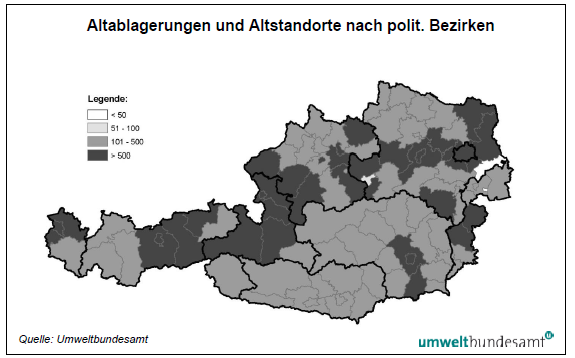 Angewandte Sanierungsverfahren: Räumung/Aushub, Pump & Treat, Bodenluftabsaugung

Sanierung mit Nanoeisen = Technologie mit Entwicklungsbedarf
Entwicklung der Nanoeisentechnologie
Labormaßstab	               großskalige                Pilotanwendung
	            		                 Versuche 		in Österreich






         Projekt NanoSan
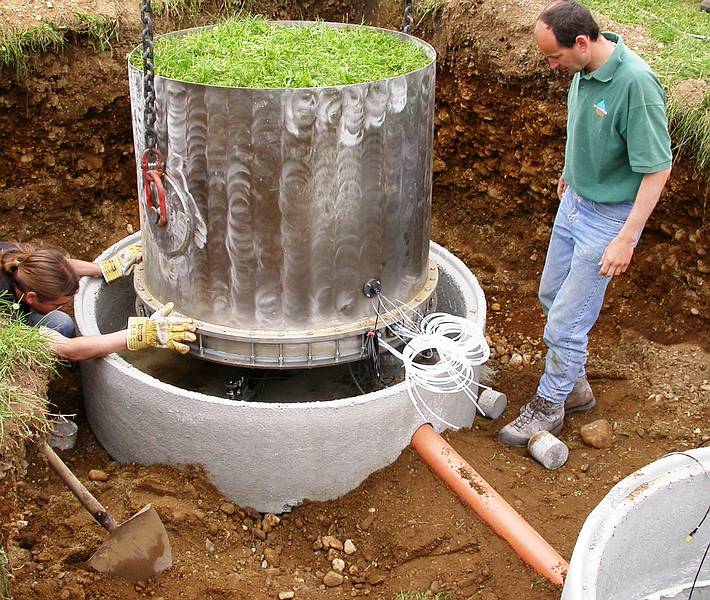 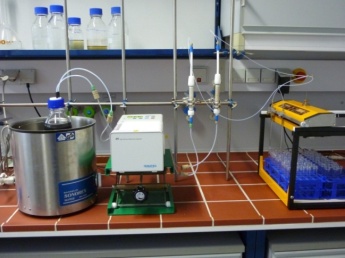 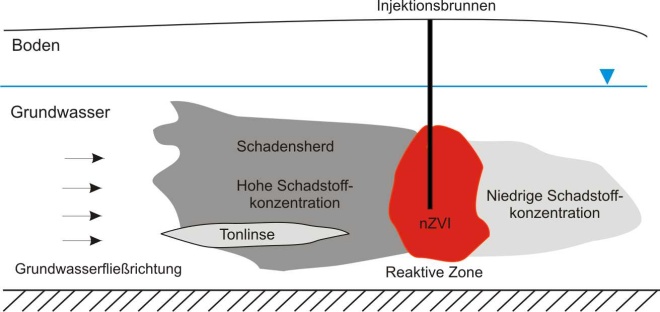 2013
2011
Ziele des Projektes NanoSan
Synthese von multifunktionalen Nanopartikeln (Kompositpartikel) mit optimalen Eigenschaften in Bezug auf Langzeit-/Reaktivität und Transport


Bewertung des Transportverhaltens und der Reaktivität von Nanoeisenpartikeln in Abhängigkeit der hydrochemischen und hydrogeologischen Bedingungen in Österreich
Einsatzbedingungen in Österreich
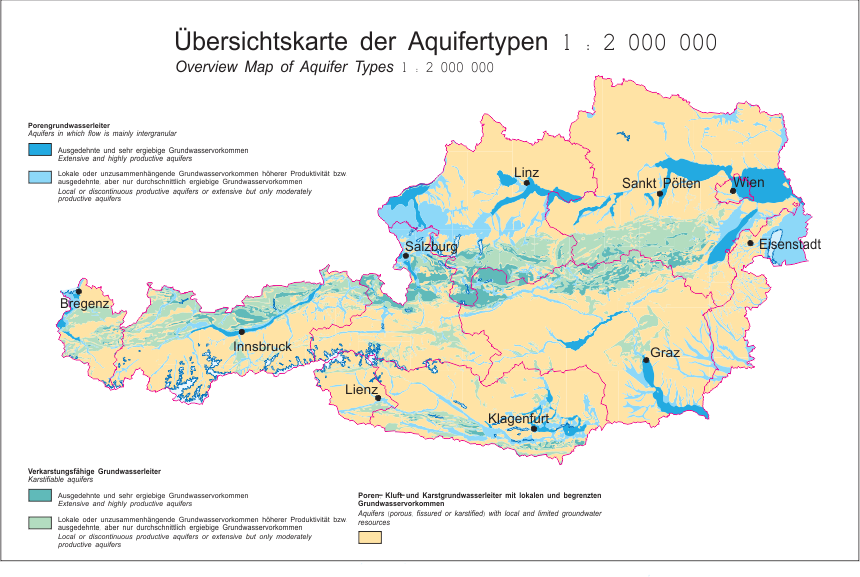 Grobklastisches Material, hohe Durchlässigkeit → kf ~ 10-2 m/s (100 x höher als in Grundwasserleitern in z.B. Norddeutschland, Holland,…)
Hoher Anteil an Carbonat → pH-Wert, Ladungsheterogenitäten
Erdalkalisch - carbonatische Wässer → hohe Ca2+ und Mg2+ Konzentrationen (beeinflussen Partikelstabilität)
Arbeitspakete im Projekt NanoSan
AP1 - Herstellung von multifunktionalen 				    Nanopartikeln


		
			AP2 - Transportverhalten von 					nanopartikulärem Eisen 
			



		    AP3 - Schadstoffabbau und Reaktivität 
		    von nanopartikulärem Eisen
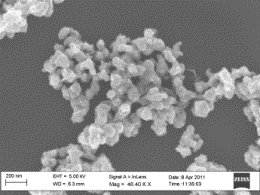 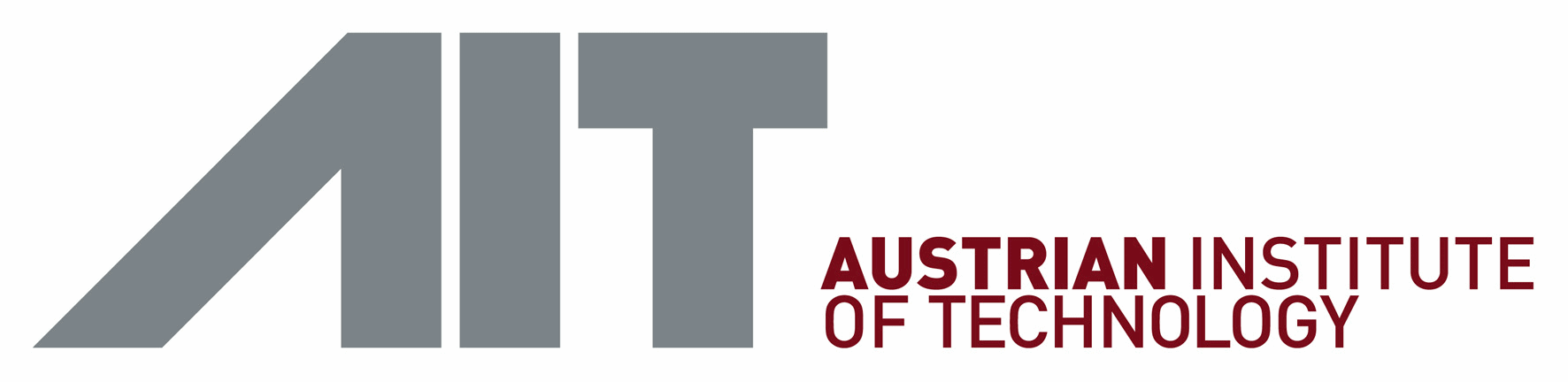 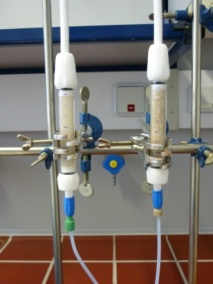 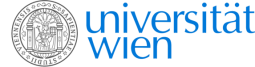 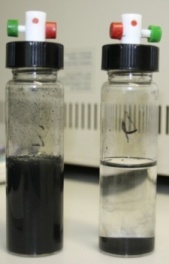 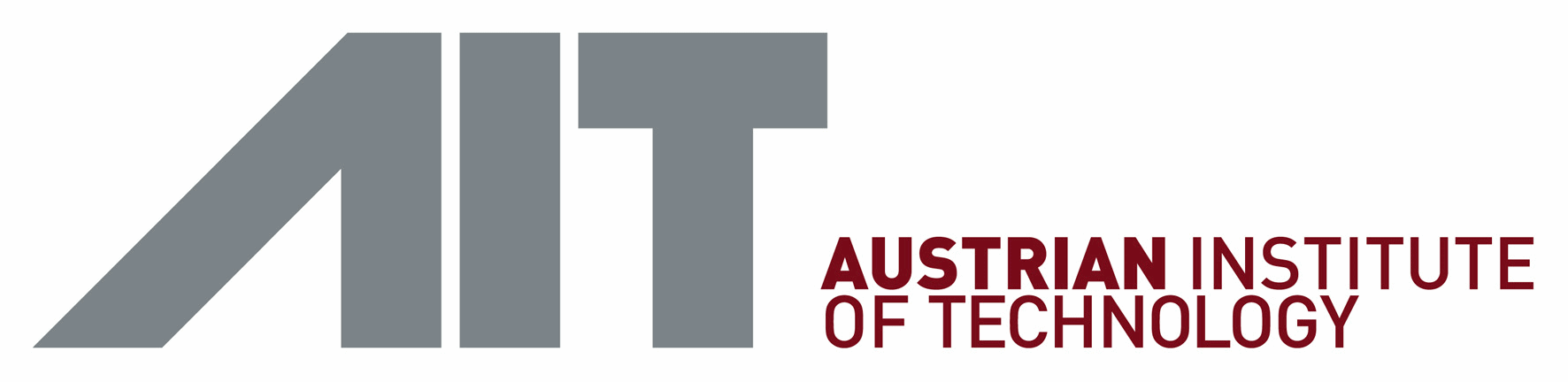